Муниципальное бюджетное общеобразовательное учреждение«Средняя школа №7»
«Лебедь, Щука и Рак»

урок литературного чтения
Подготовила 
Псарева Светлана Викторовна
учитель начальных классов
г. Новый Уренгой
2017 год
Для чего нужны нам басни?
Басня -
– это рассказ, чаще всего в стихотворной форме, который содержит в себе поучение, совет или мораль.
Иван Андреевич Крылов
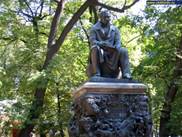 Санкт-Петербург
Скульптор П. Клодт
Пьедестал памятника украшают фигурки героев басен Крылова. Многие выражения из басен дедушки Крылова стали крылатыми. Мы часто их произносим, даже не задумываясь, что эти слова впервые произнесли герои Крылова.
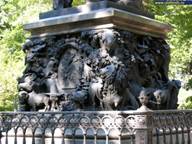 Басни И.А. Крылова
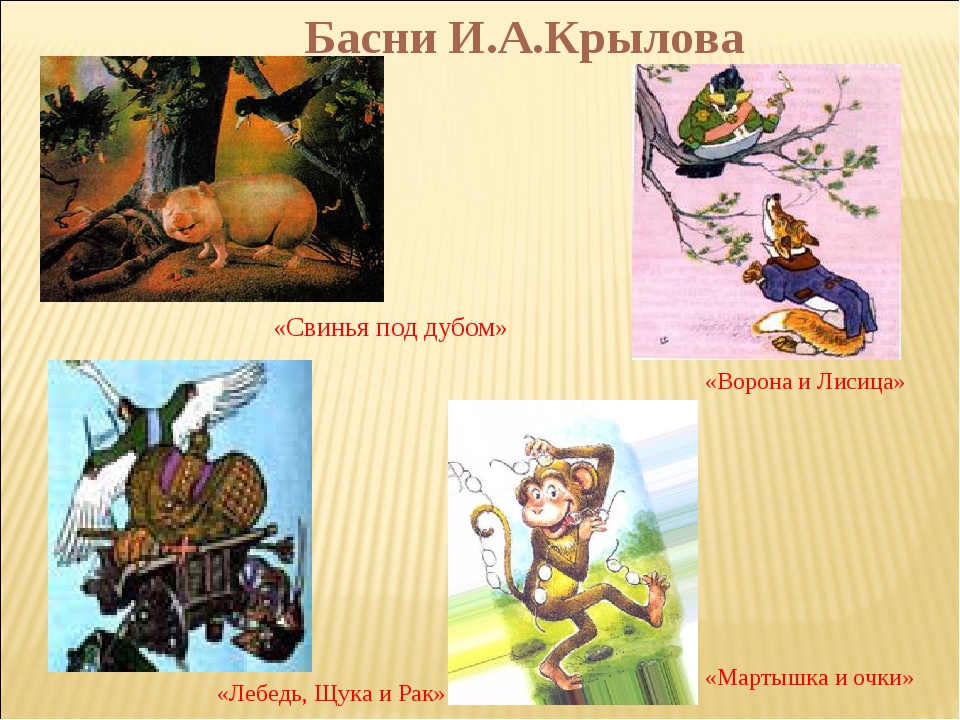 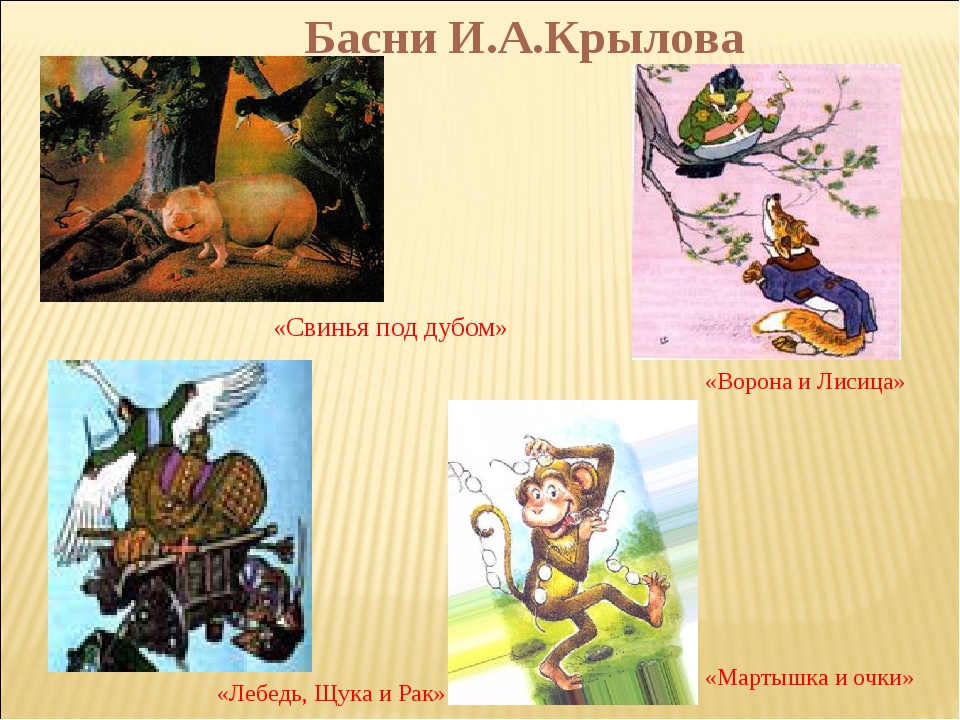 «Свинья под дубом»
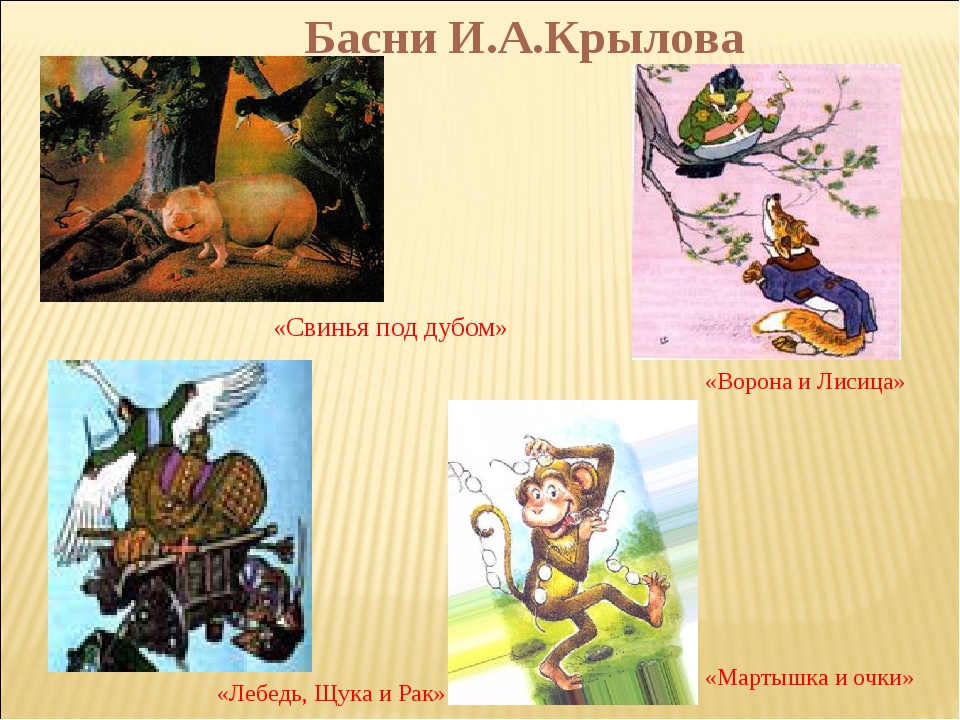 «Ворона и Лисица»
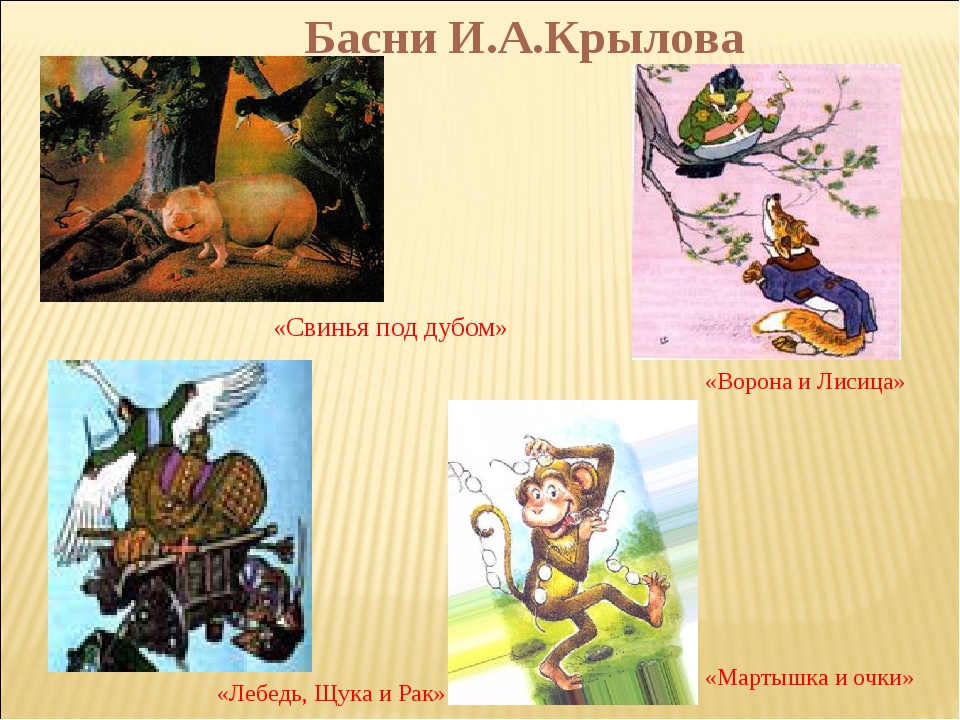 «Мартышка и очки»
«Лебедь, Щука и Рак»
Вспомним их и назовём басни, 
из которых взяты эти строчки.
«У сильного всегда бессильный виноват…»
«Волк и Ягнёнок»)
«Сильнее кошки зверя нет…»
«Мышь и Крыса»)
«А Васька слушает, да ест….»
«Кот и повар»
«Видит око, да зуб неймет…»
«Лисица и виноград»)
«Чтоб музыкантом быть, так надобно уменье…»
«Квартет»
Словарная работа
Из кожи лезут вон – очень стараются.

А воз и ныне там – воз стоит на прежнем месте.

А возу все нет ходу – герои не сдвинули воз с места.

Поклажа – груз или багаж.
Басня «Лебедь, Щука и Рак»
Когда в товарищах согласья нет,
На лад их дело не пойдет,
И выйдет из него не дело,
 только мука.
Однажды Лебедь, Рак да Щука
Везти с поклажей воз взялись,
И вместе трое все в него впряглись;
Из кожи лезут вон, а возу все нет ходу!
Поклажа бы для них казалась и легка:
Да Лебедь рвется в облака,
Рак пятится назад, 
а Щука тянет в воду.
Кто виноват из них,
 кто прав,
 - судить не нам;
Да только воз и ныне там .
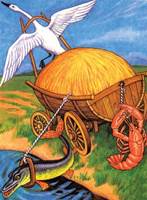 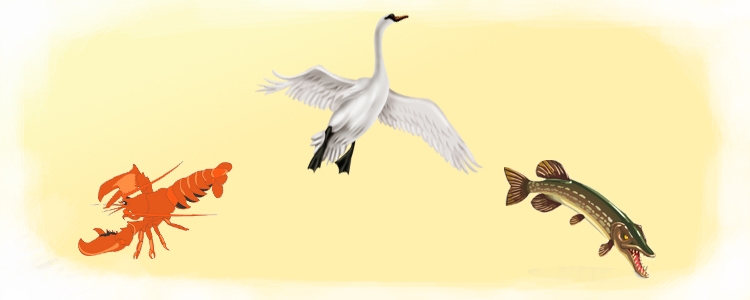 большая сильная птица
Лебедь
летает на высоте
большой размах крыльев
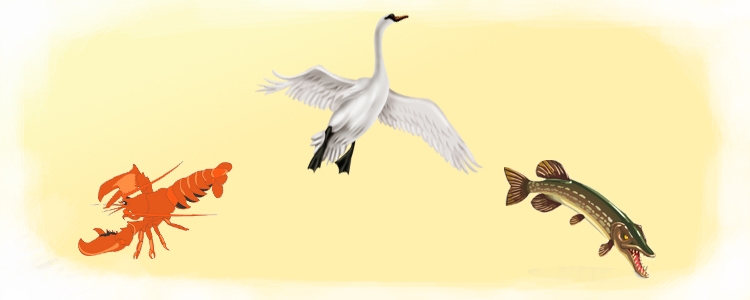 Рак
пятится назад
живёт под корягами
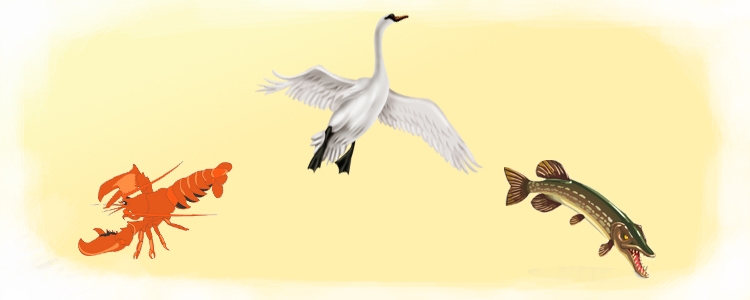 Щука
плавает куда захочет
Вывод:
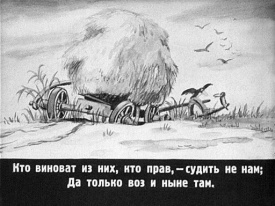 Героям не удалось сдвинуть поклажу, потому что каждый тянул в свою сторону.
Мораль басни такова
Когда в товарищах согласья нет,
На лад их дело не пойдет …
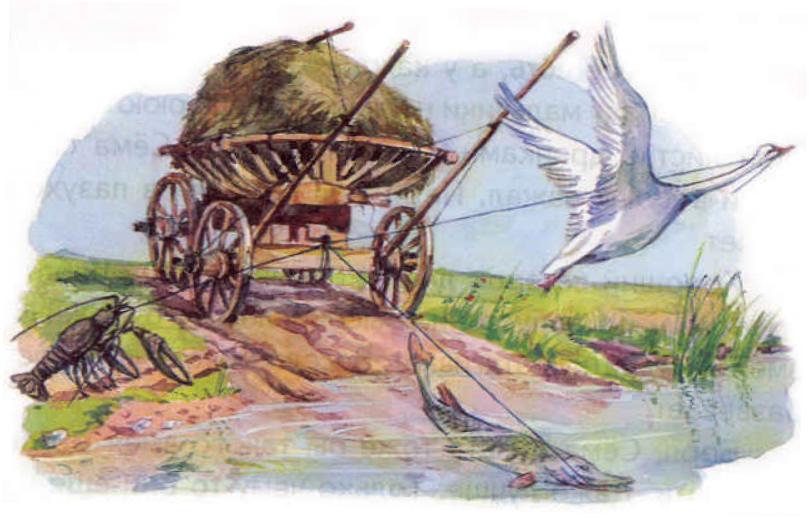 Задания
Составьте  вопросы к басне и ответьте на них крылатыми выражениями из неё.
1. Что однажды задумали сделать Лебедь, Щука и Рак?
Однажды Лебедь, Рак да Щука
Везти с поклажей воз взялись
2. Как они старались выполнить работу?
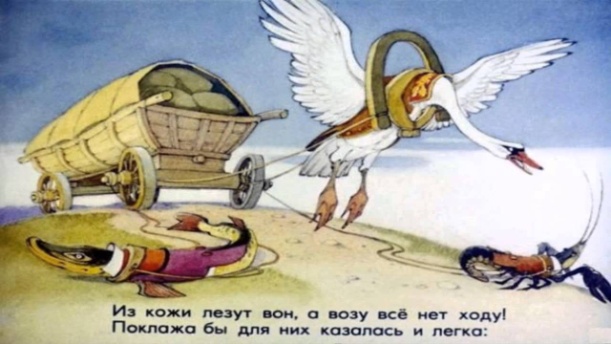 Из кожи лезут вон.
Из кожи лезут вон?
А возу все нет ходу
Крылатые выражения каждый образованный человек должен знать и умело употреблять в своей речи.
Прочитаем отрывок из басни и найдём слова, которые помогают увидеть образ каждого героя
Из кожи лезут вон, а возу все нет ходу!
Поклажа бы для них казалась и легка:
Да Лебедь рвется в облака,
Рак пятится назад, а Щука тянет в воду.
Кто виноват из них, кто прав, - судить не нам;
Да только воз и ныне там .
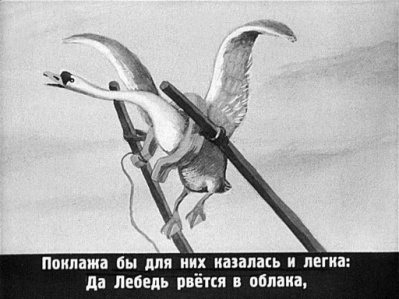 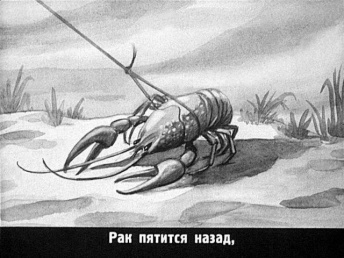 «Лебедь рвется в облака» – 
он стремительный, упрямый, быстрый.
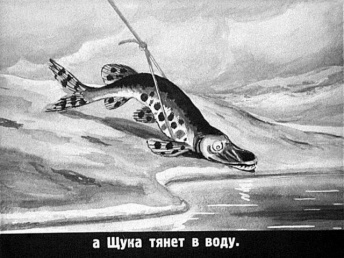 «Рак пятится назад» –
 он неповоротливый, нерасторопный.
«Щука тянет в воду» – 
настойчиво выполняет свое дело.
Домашнее задание
Выучить наизусть басню «Лебедь, Щука и Рак». 
Выписать крылатые фразы из басни. 
 Нарисовать героев басни «Лебедь, Щука и Рак» так, как вы их себе представляете.
Дополнительные рекомендованные ссылки на ресурсы сети Интернет

Moscow.​org (Источник).
Deti-online.​com (Источник).
Ru.​wikipedia.​org (Источник).